Pedagogická komunikace7. lekce: Skupinové vyučování
Mgr. Kateřina Lojdová
lojdova@ped.muni.cz
Skupinové vyučování
odlišná organizační forma od hromadného vyučování
záměrně vytváří takové didaktické situace, v nichž žáci musí spolupracovat, musí spolu komunikovat
využívá poznatků sociální psychologie a sociální pedagogiky o tom, že práce ve skupině usnadňuje učení, motivuje a umožňuje regulovat činnost jejích členů
Komunikace ve skupinovém vyučování
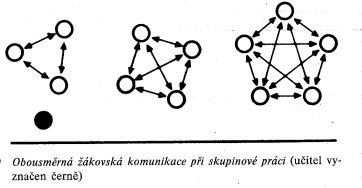 Některá úskalí
Učitel postupuje formálně a s minimálním efektem nebo tuto formu přeceňuje, očekává, že se dobré výsledky dostaví automaticky, bez ohledu na zvláštnosti cílů, učiva, sociálních vztahů mezi žáky
Učitel nedokáže sestavit, takové žákovské skupiny, jejichž složení by odpovídalo požadovaným úkolům
Učitel neumí zorganizovat počáteční, etapu skupinové práce. Navozuje skupinovou práci stereotypně (např. pokynem: Poraďte se ve skupinách)
Učitel neumí vhodně řídit, průběh skupinové práce
Překonání úskalí: promýšlet a plánovat
Příklad projektového vyučování:
plánování tématu projektu
plánování procesu projektového vyučování
realizace
prezentace
hodnocení
Metody práce se skupinou
metody podání učiva 
problémové metody 
projektové metody 
metody pracovní, laboratorní práce 
metody opakování a procvičování 
nácvik poznávacích procesů, motorický trénink (sportovní činnost ap.)
řešení výchovných problémů týkajících se žákovského kolektivu
Otázky
Jaká témata z Vašeho oboru jsou vhodná pro skupinové vyučování a jaká naopak vhodná nejsou?
Jak by se lišil úvodní postup ve skupinovém vyučování oproti hromadnému vyučování? 
Na základě jakých kritérii byste tvořili skupiny pro skupinové vyučování?